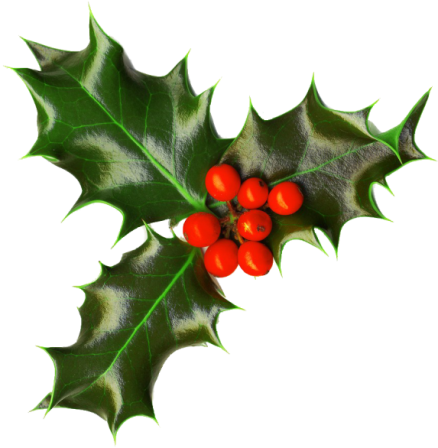 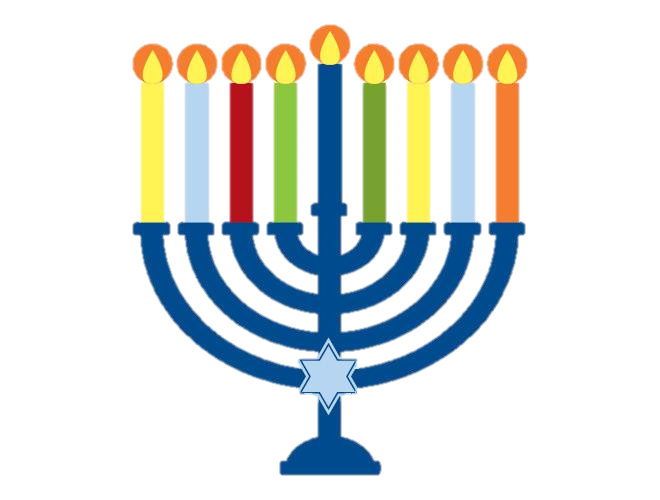 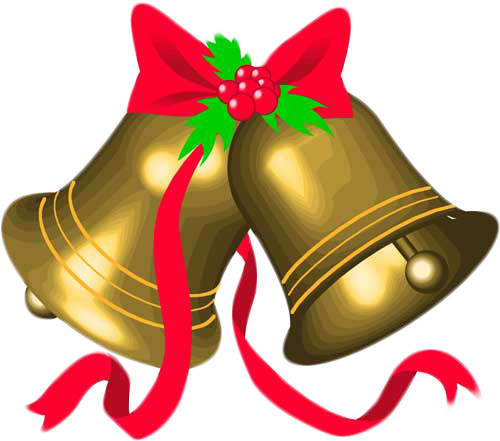 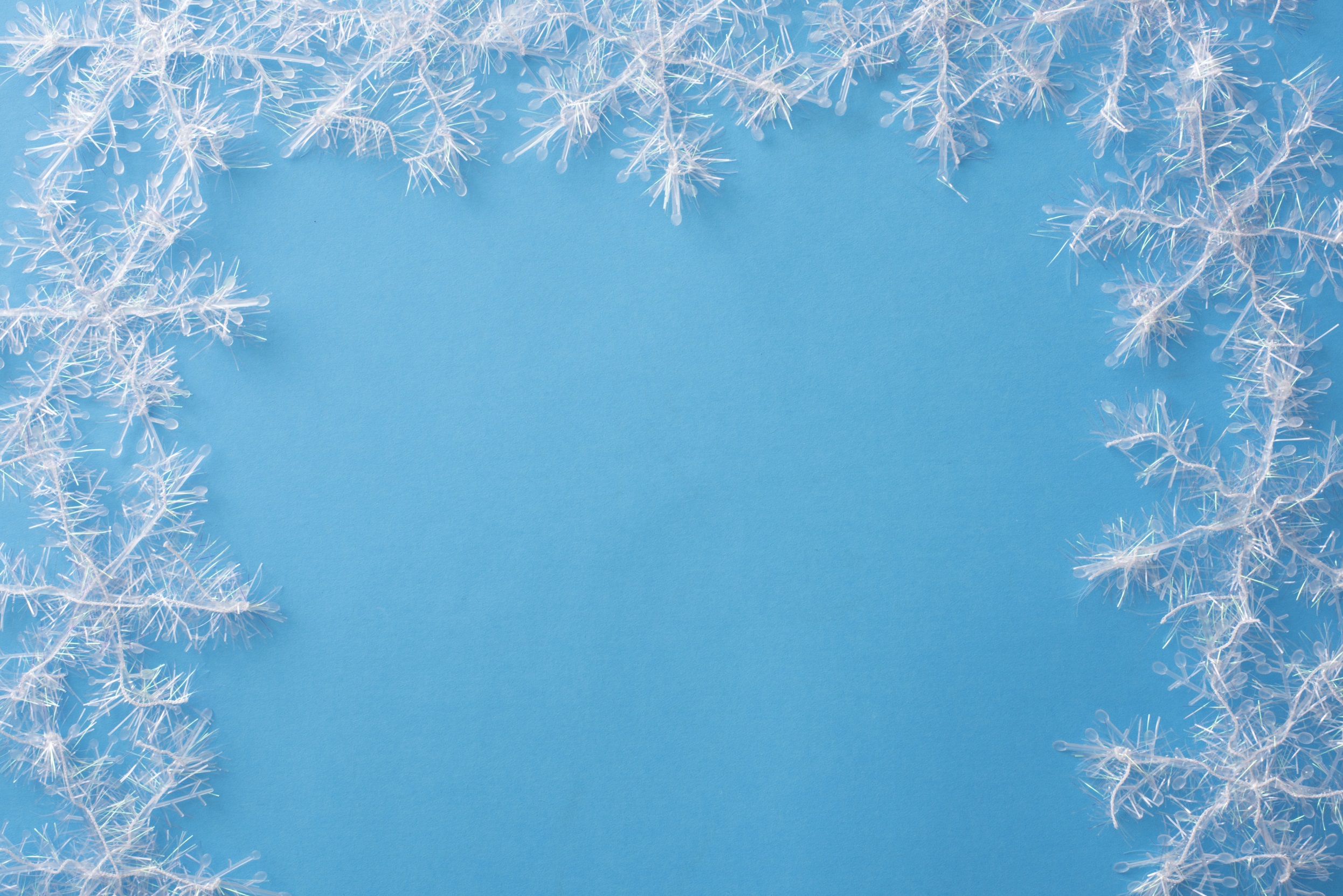 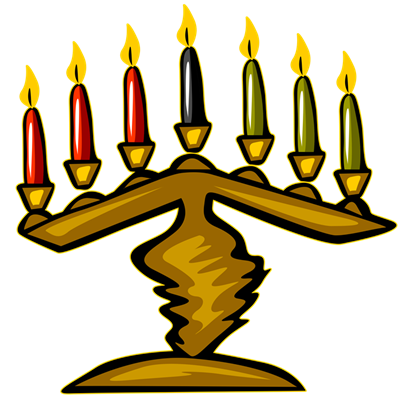 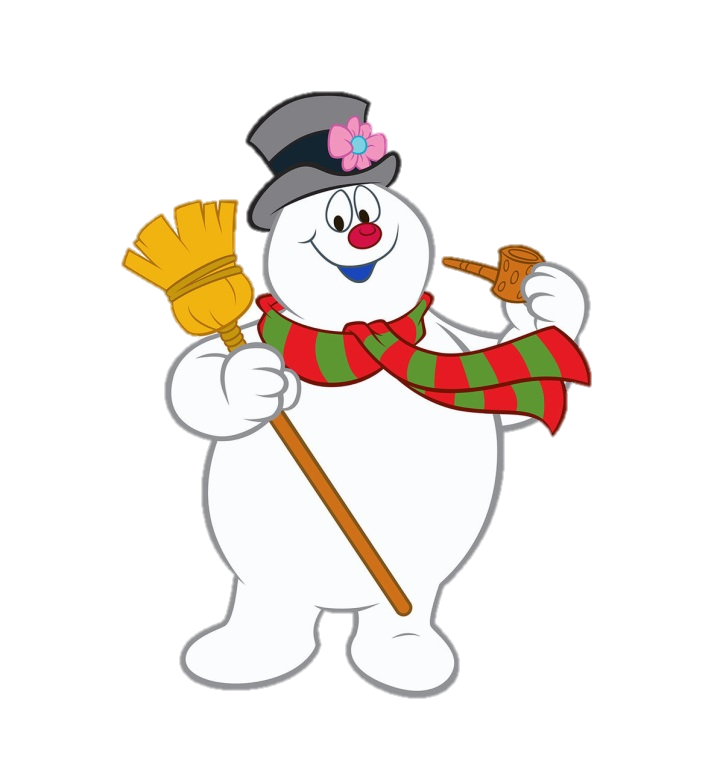 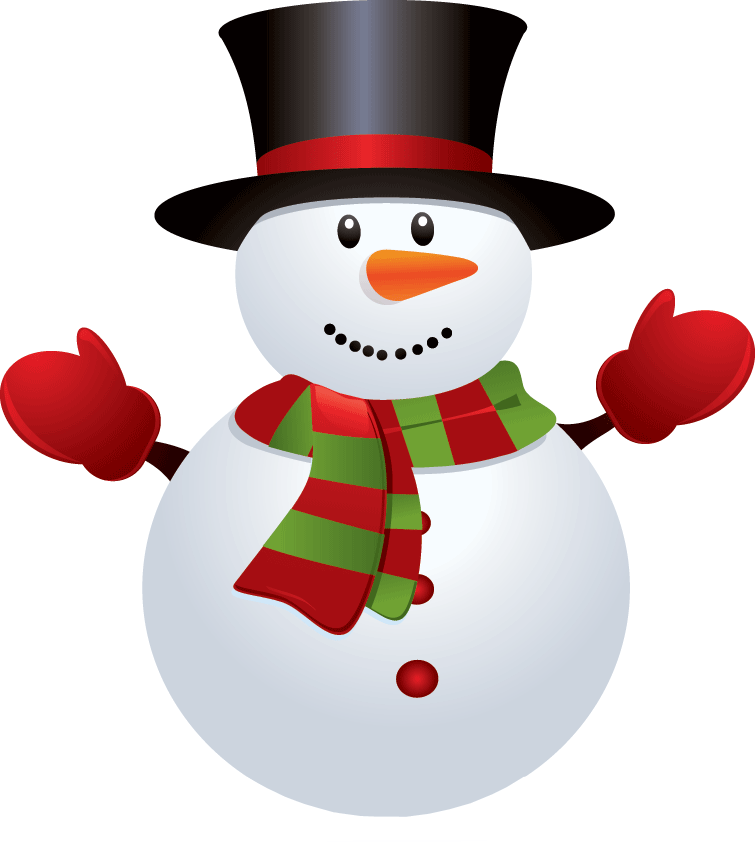 HOLIDAYSING-A-LONG
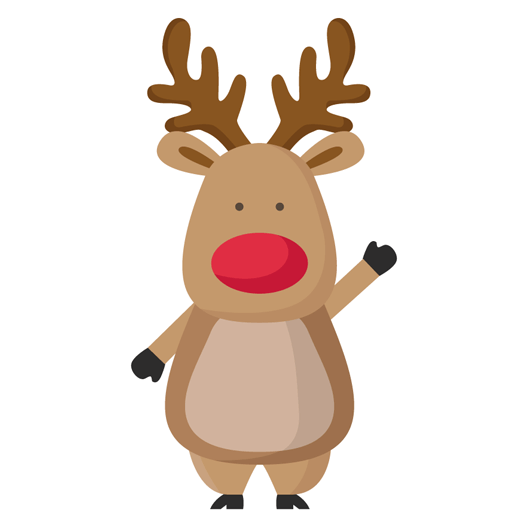 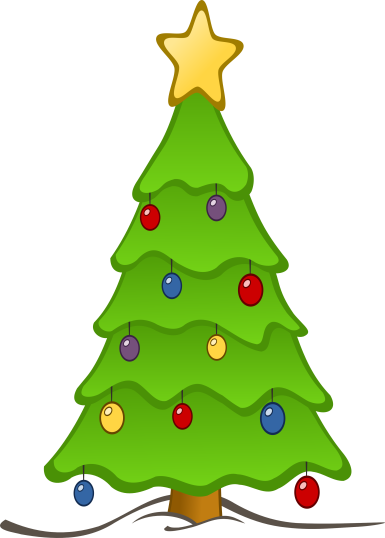 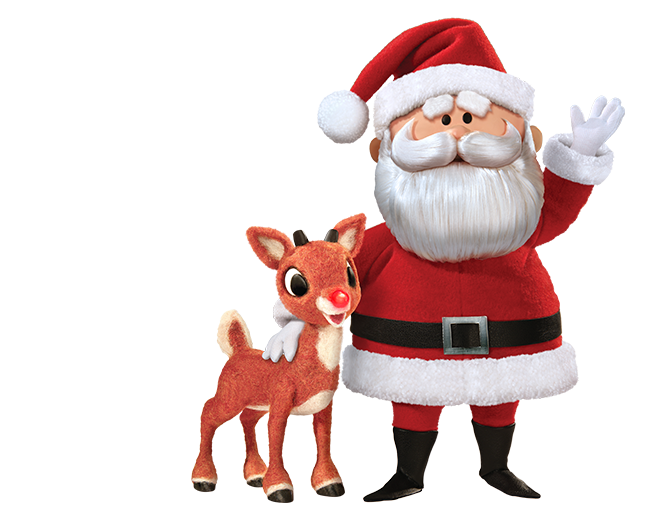 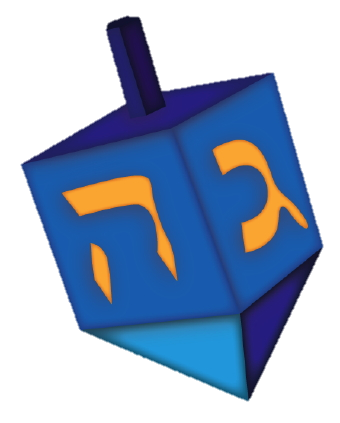 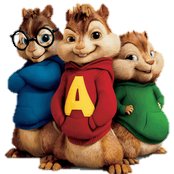 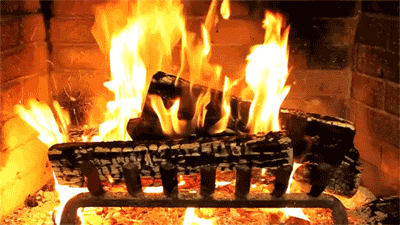 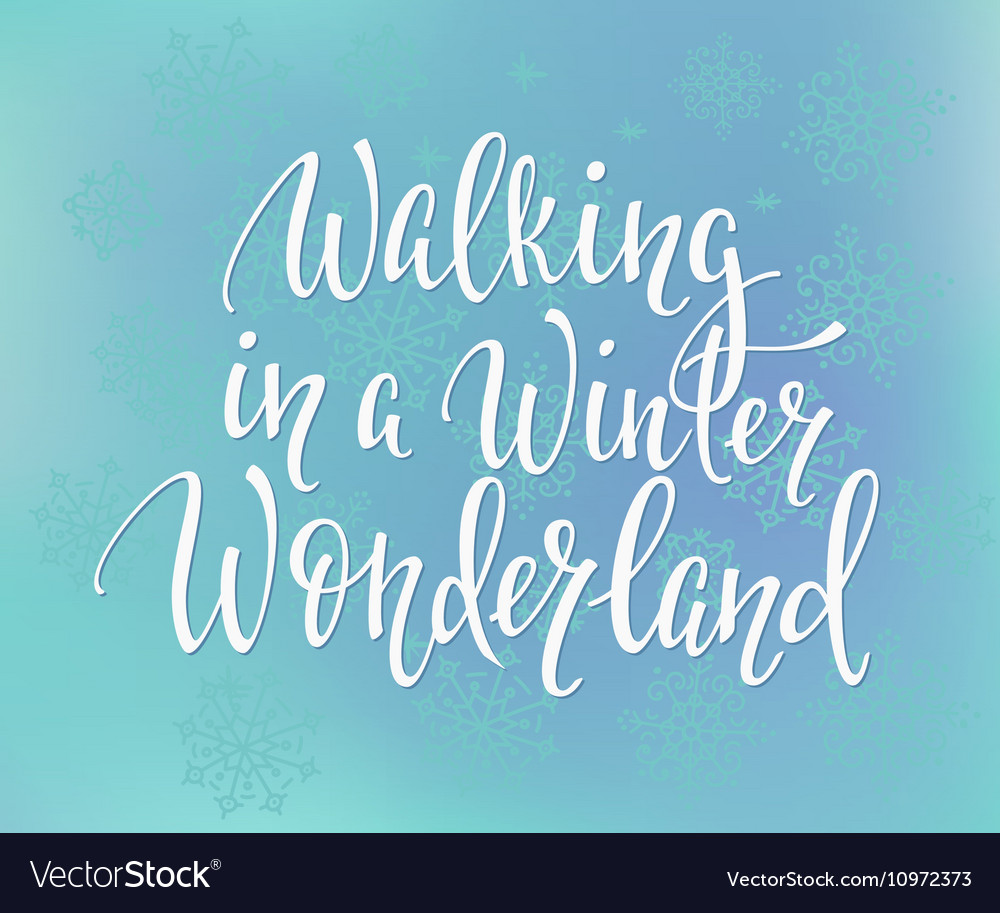 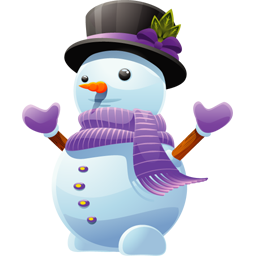 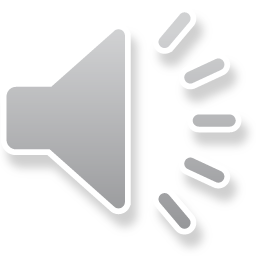 Sleigh bells ring
are you listening

in the lane
snow is glistening
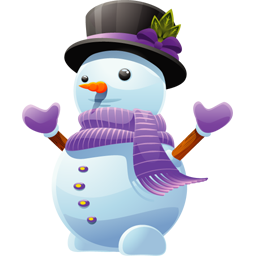 A beautiful sight
we're happy tonight

walking in a 
winter wonderland
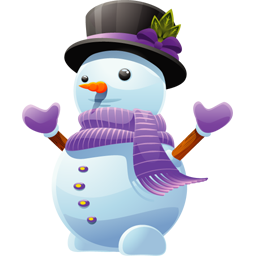 Gone away is the bluebird
           here to stay is a new bird

He sings a love song
as we go along

walking in a winter wonderland
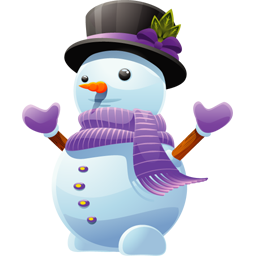 In the meadow 
we can build a snowman

Then pretend that 
he is Parson Brown
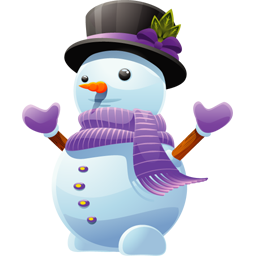 He'll say: Are you married?
we'll say: No man

But you can do the job
when you're in town
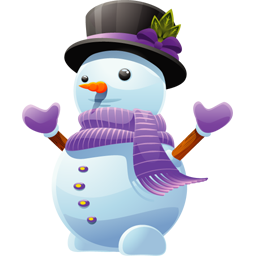 Later on
we'll conspire
as we dream by the fire
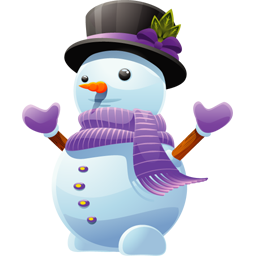 To face unafraid
the plans that we've made
walking in a winter wonderland
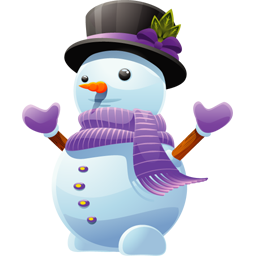 Sleigh bells ring
are you listening

in the lane
snow is glistening
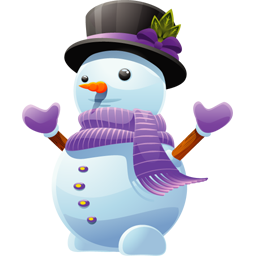 A beautiful sight
we're happy tonight

walking in a 
winter wonderland
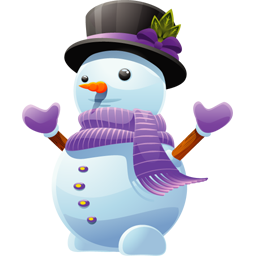 Gone away is the bluebird
           here to stay is a new bird

He sings a love song
as we go along

walking in a winter wonderland
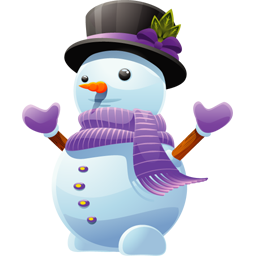 In the meadow 
we can build a snowman

Then pretend that 
he is Parson Brown
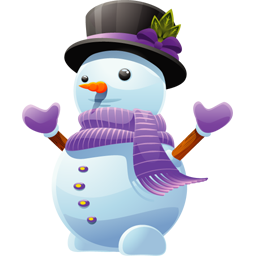 He'll say: Are you married?
we'll say: No man

But you can do the job
when you're in town
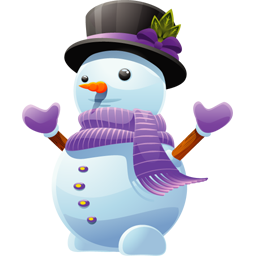 Later on
we'll conspire
as we dream by the fire
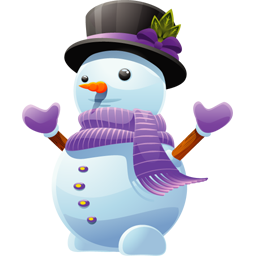 To face unafraid
the plans that we've made
walking in a winter wonderland
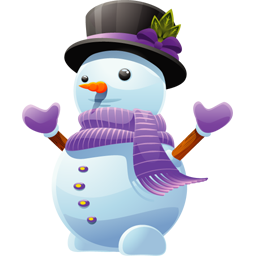 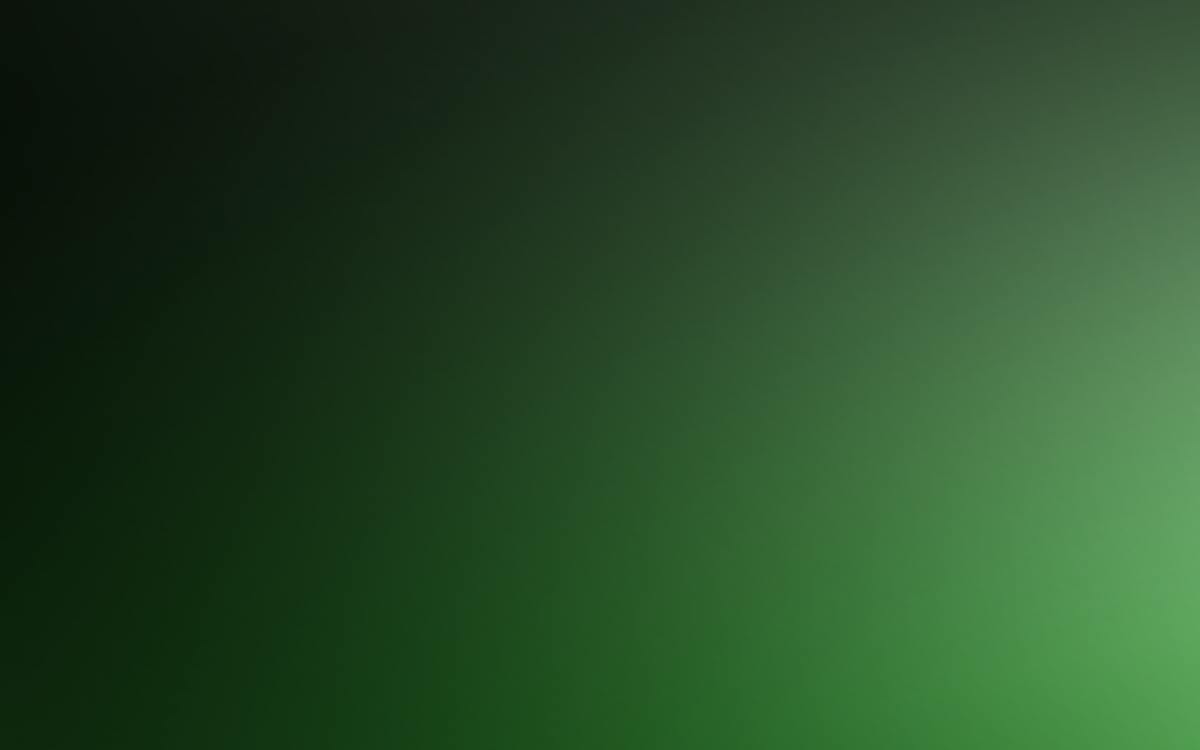 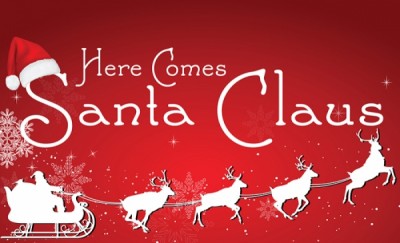 To face unafraid
the plans that we've made
walking in a winter wonderland
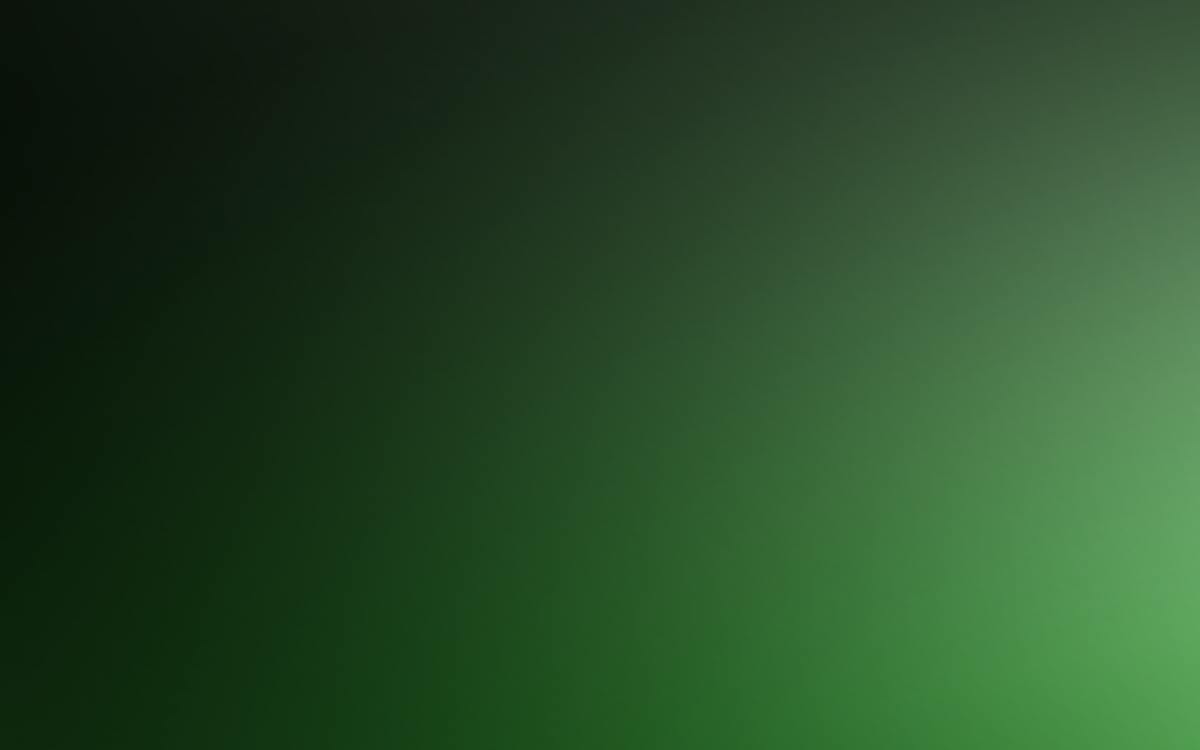 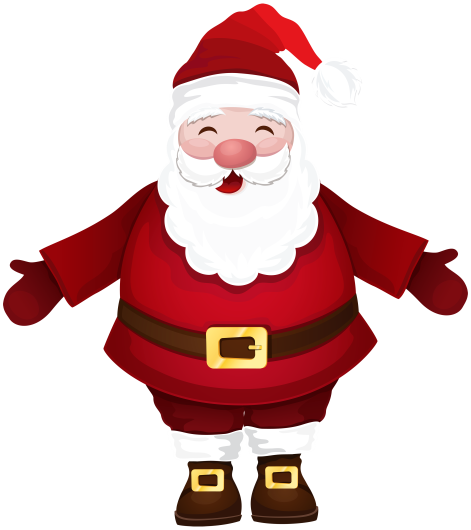 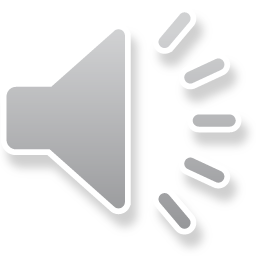 Here comes Santa Claus,
here comes Santa Claus,

right down Santa Claus Lane
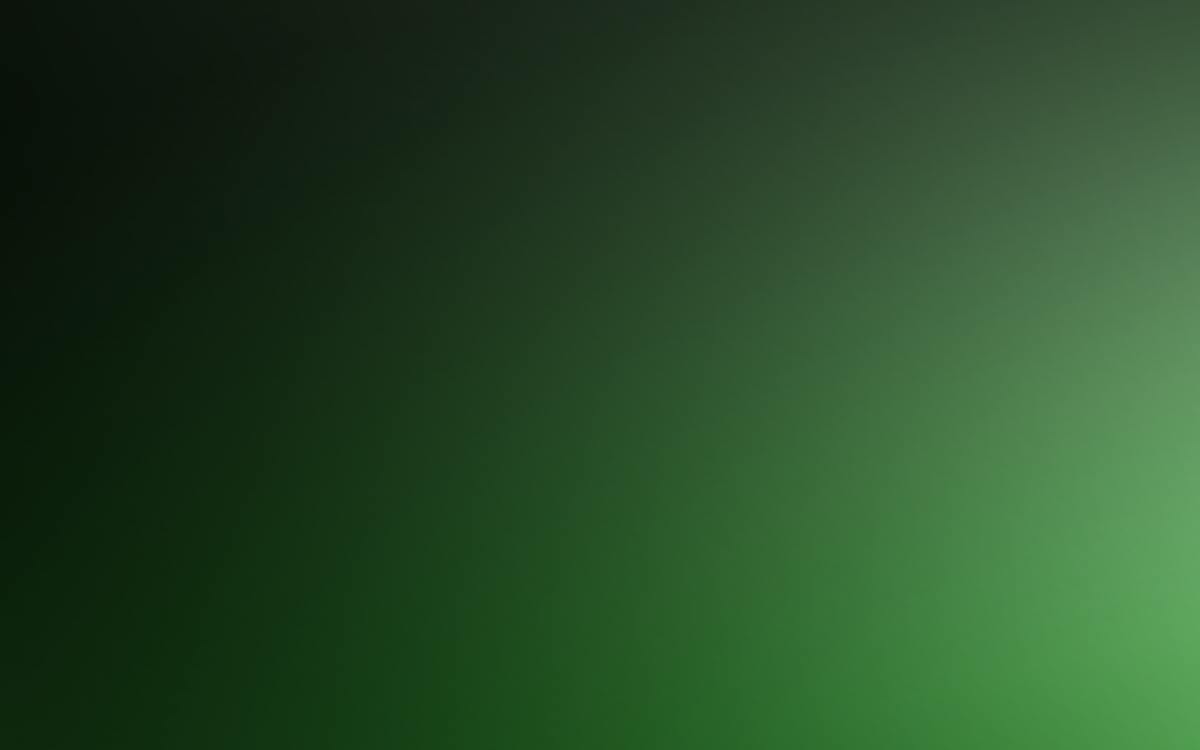 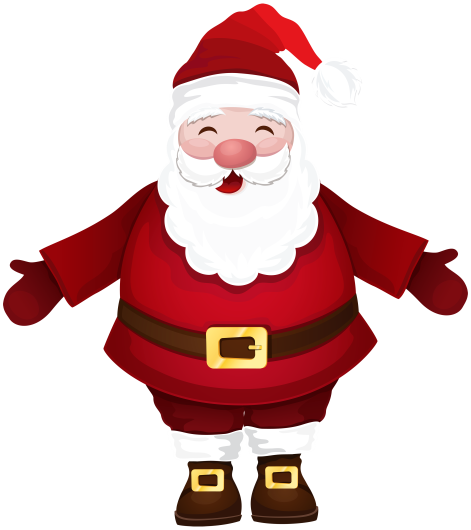 Vixen and Blitzen and all his reindeers pulling on the reins
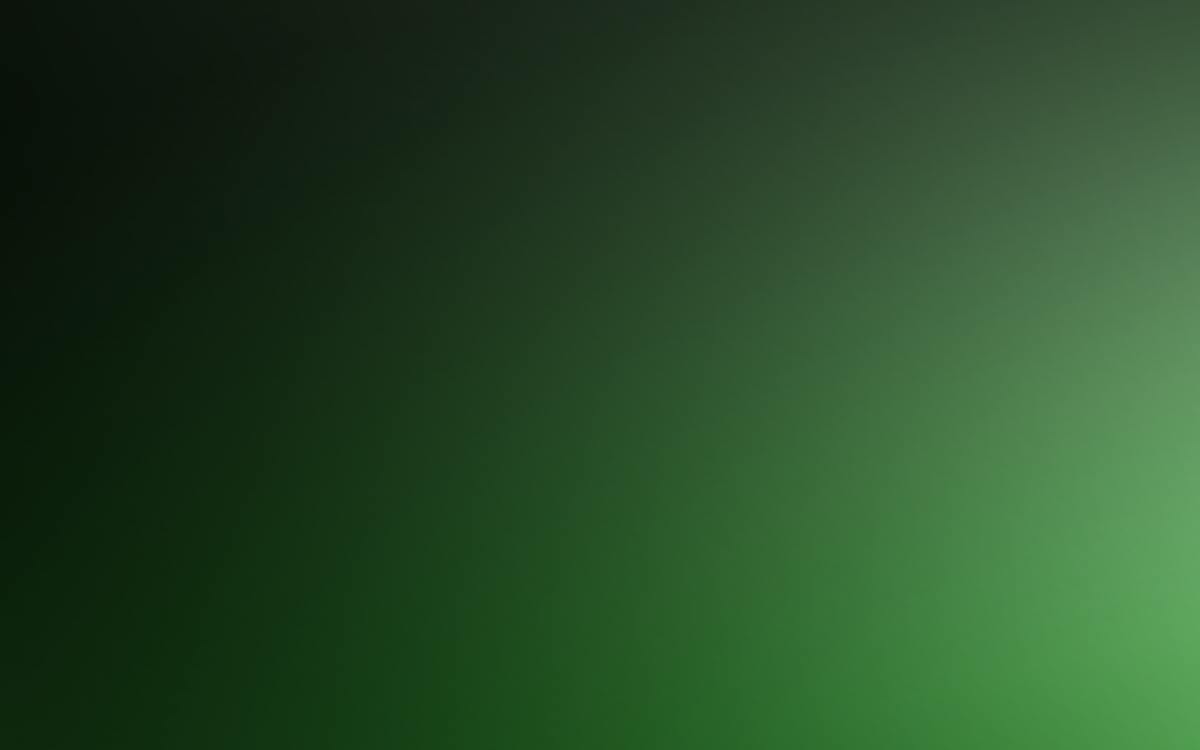 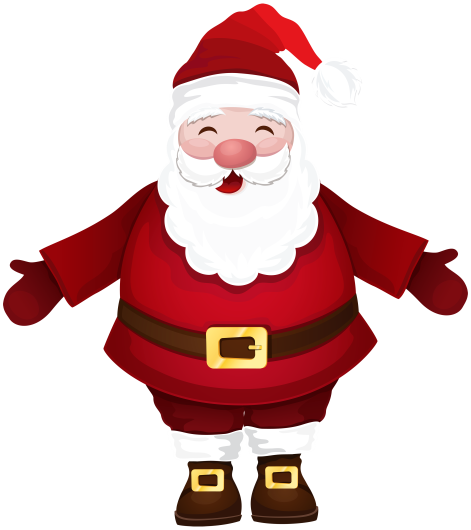 Bells are ringing, children singing, all is merry and bright
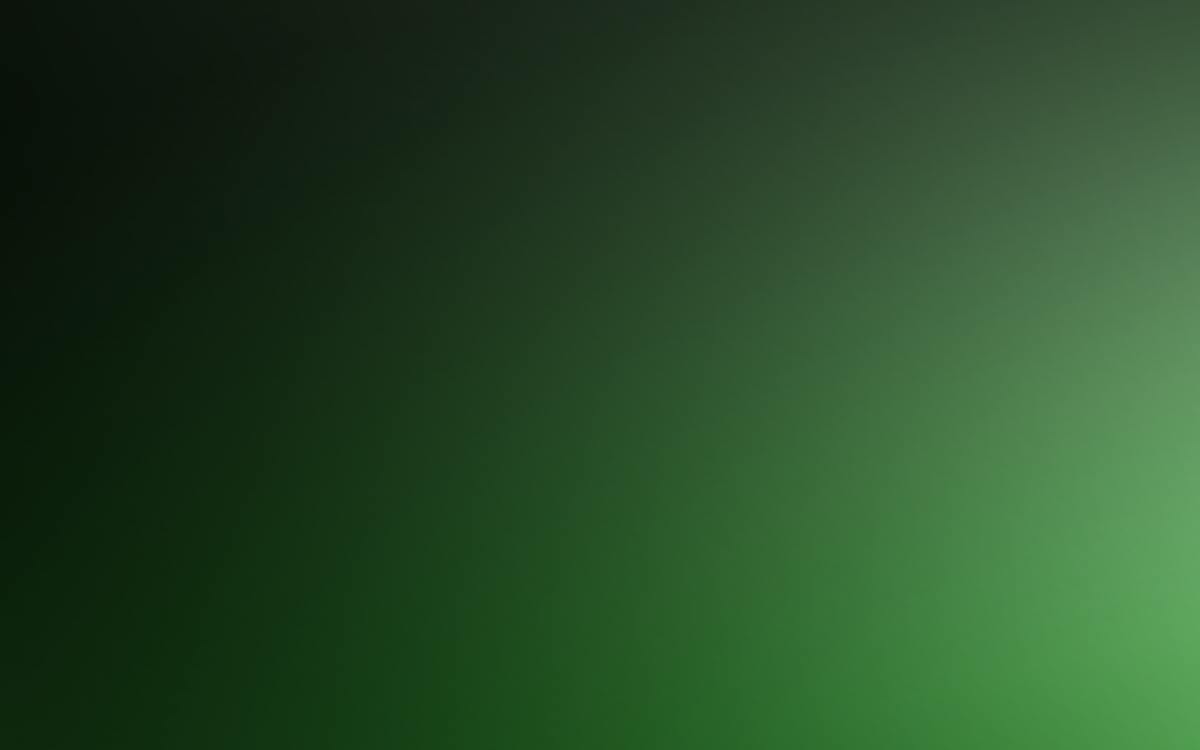 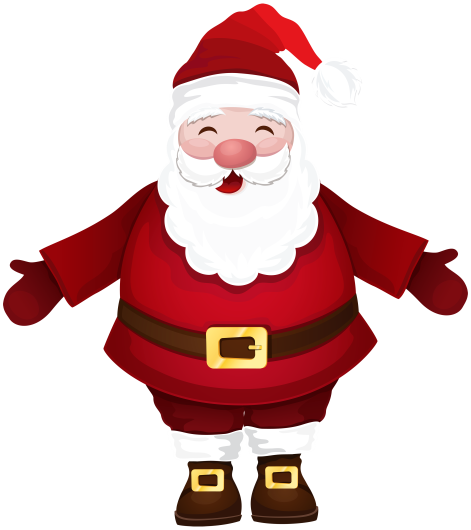 So hang your stockings 
and say your prayers, 

'cause Santa Claus 
comes tonight
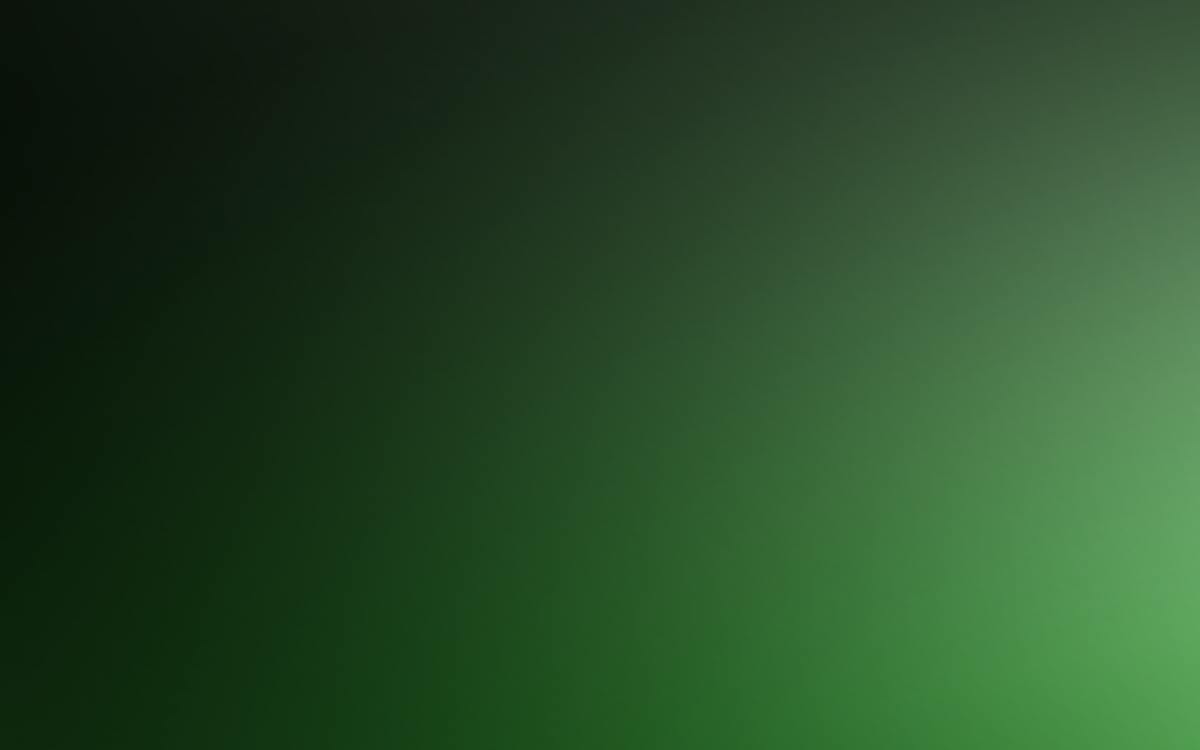 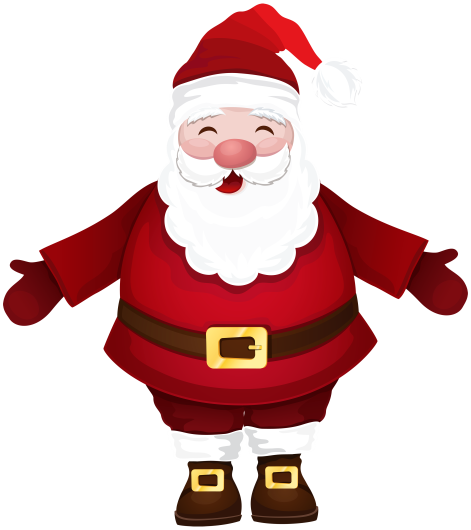 Here comes Santa Claus,
here comes Santa Claus,

right down Santa Claus Lane
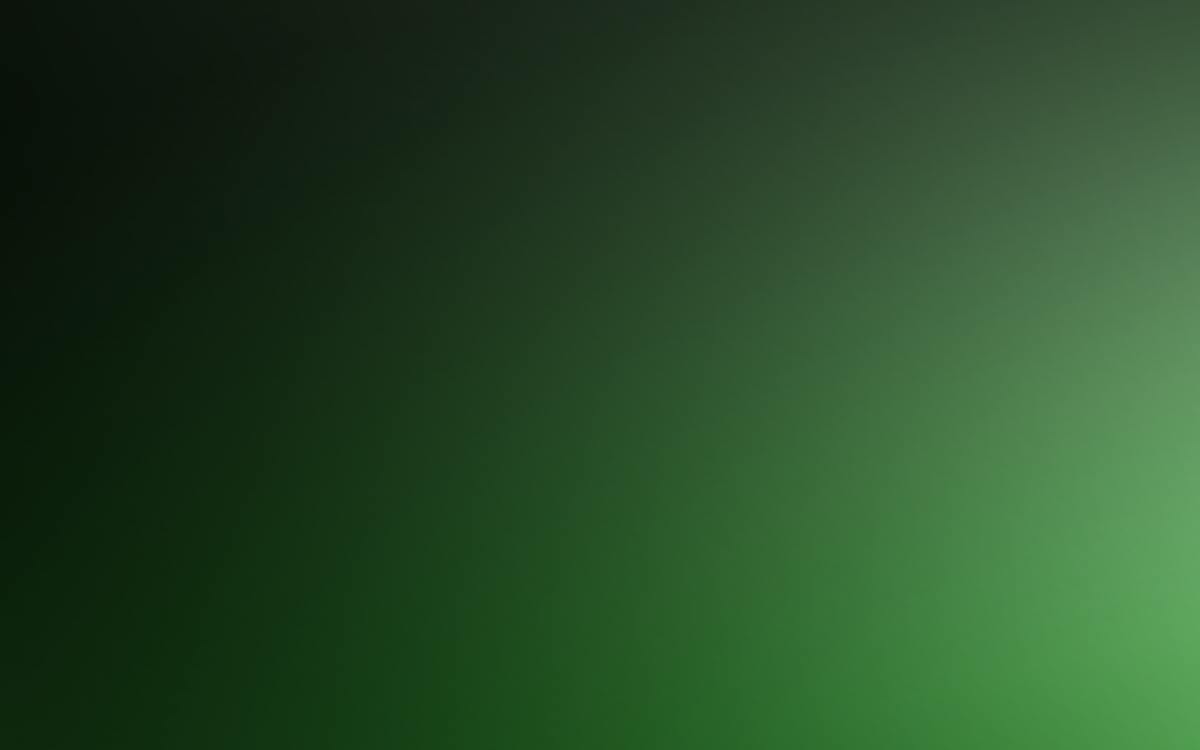 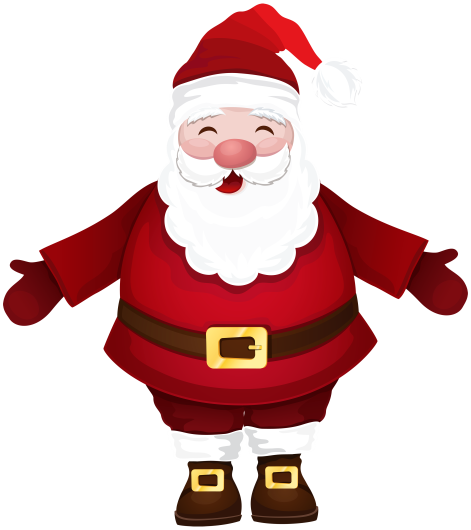 He's got a bag 
that's filled with toys 
for boys and girls again
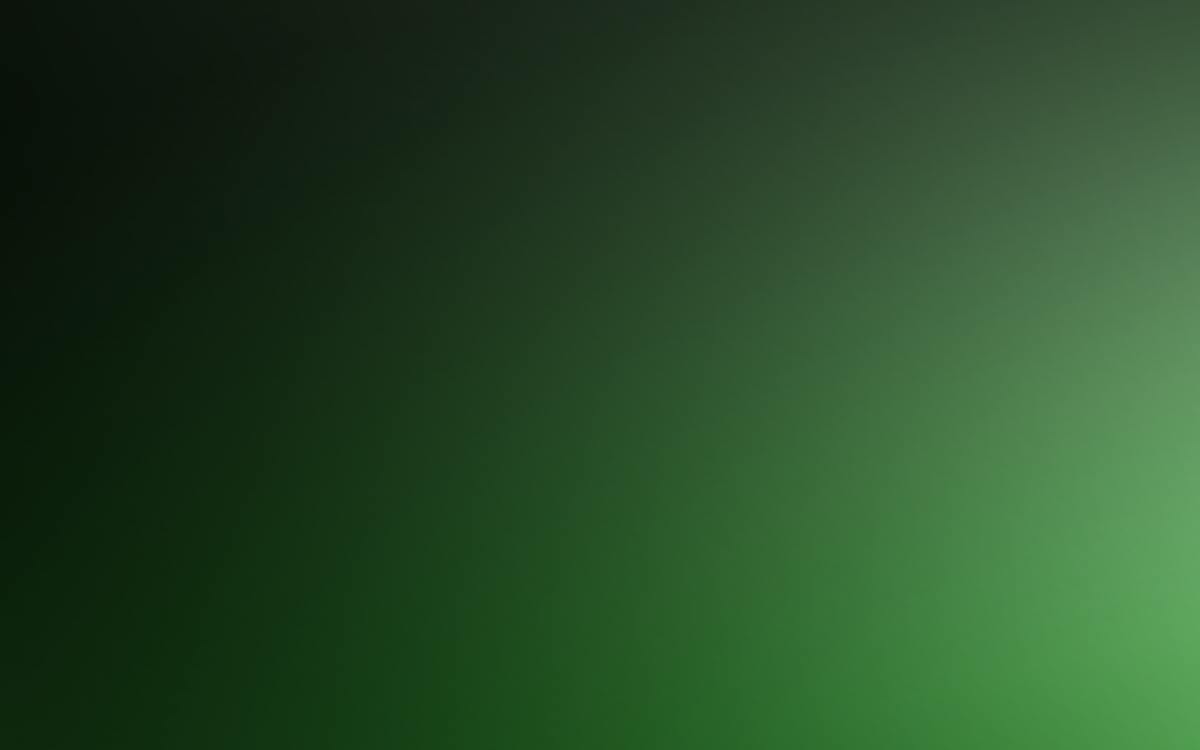 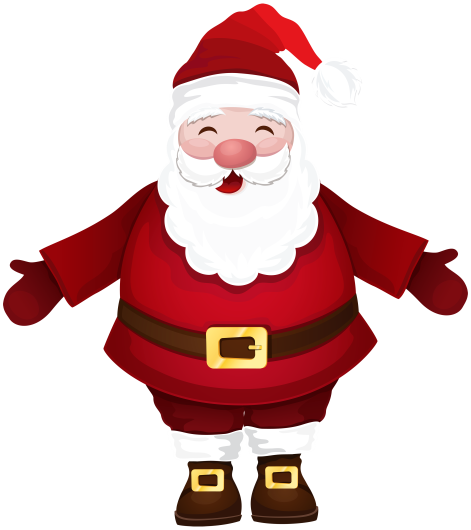 Hear those 
sleigh bells jingle jangle,

oh what a beautiful sight
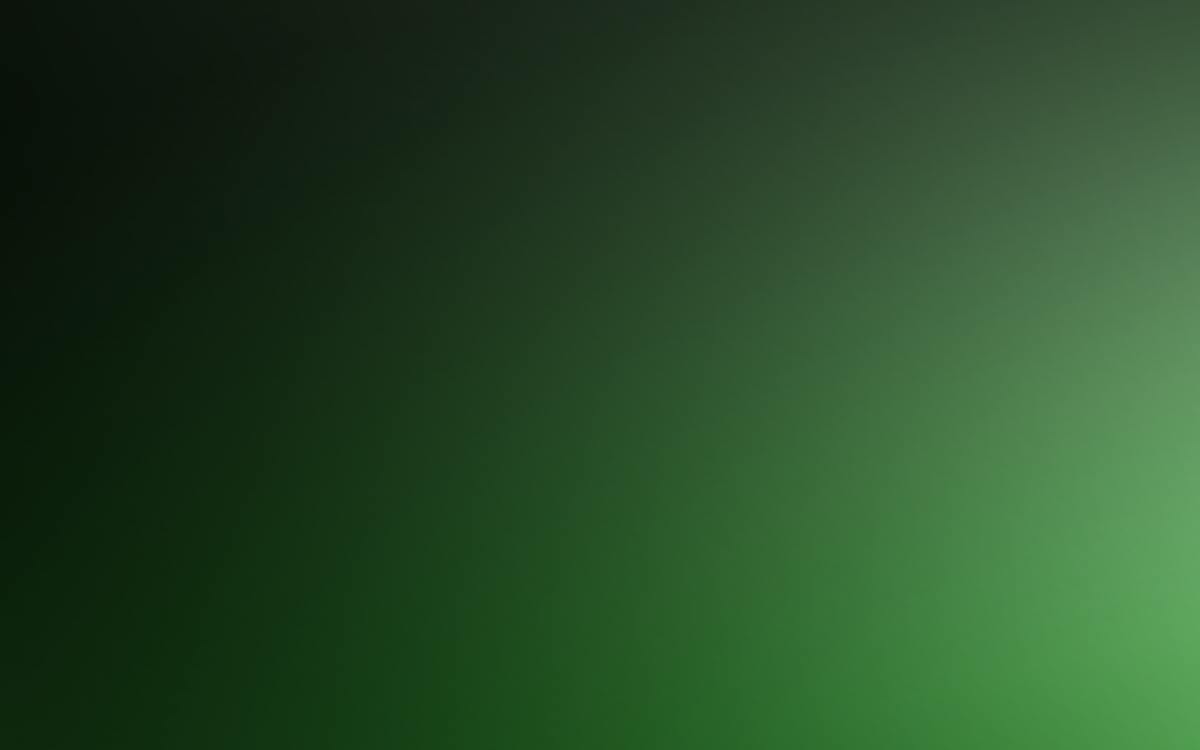 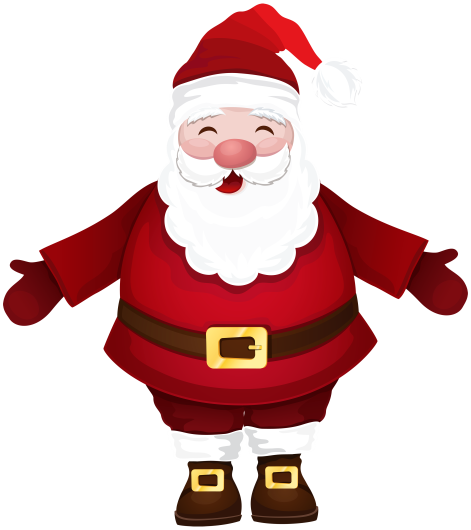 So jump in bed 
and cover your head,

'cause Santa Claus 
comes tonight
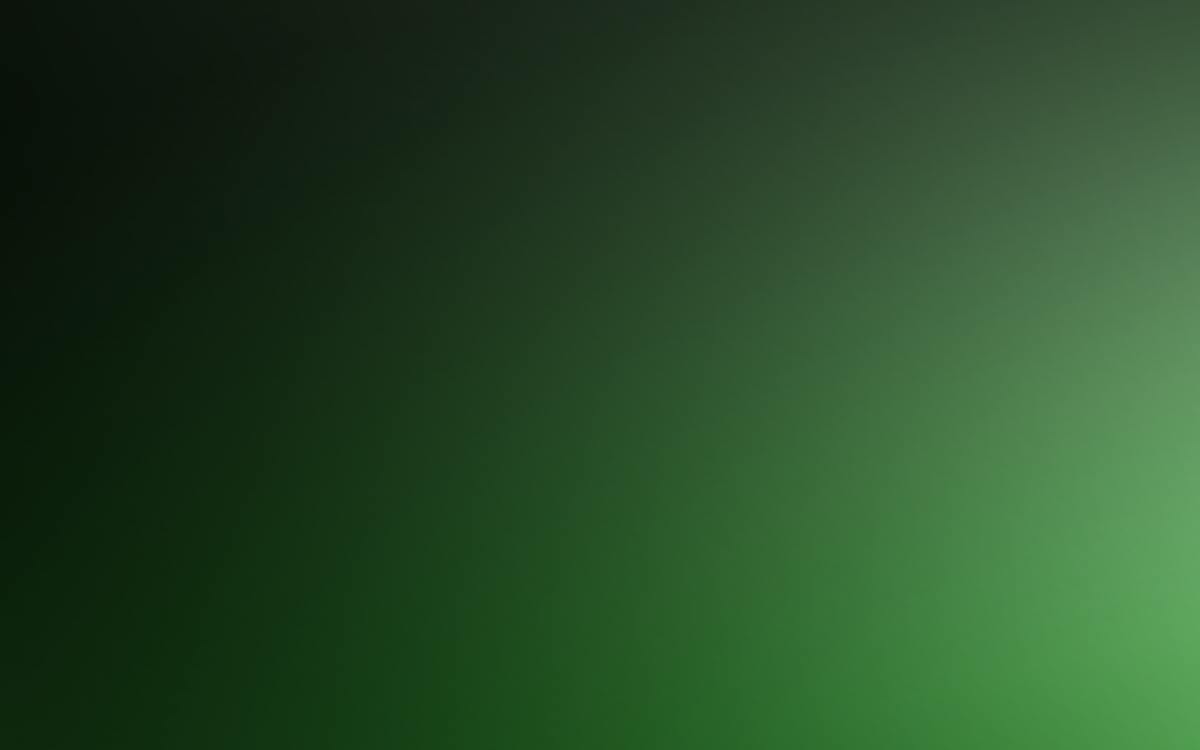 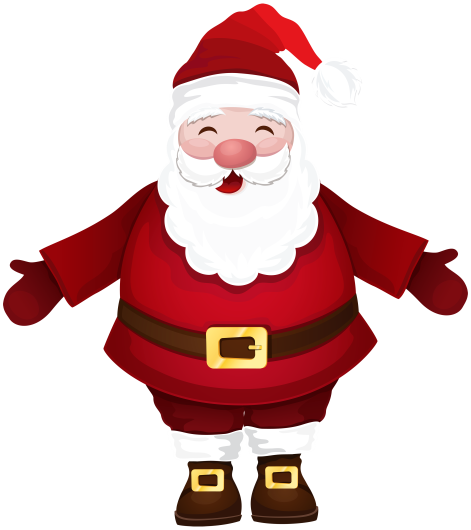 Here comes Santa Claus,
here comes Santa Claus,

right down Santa Claus Lane
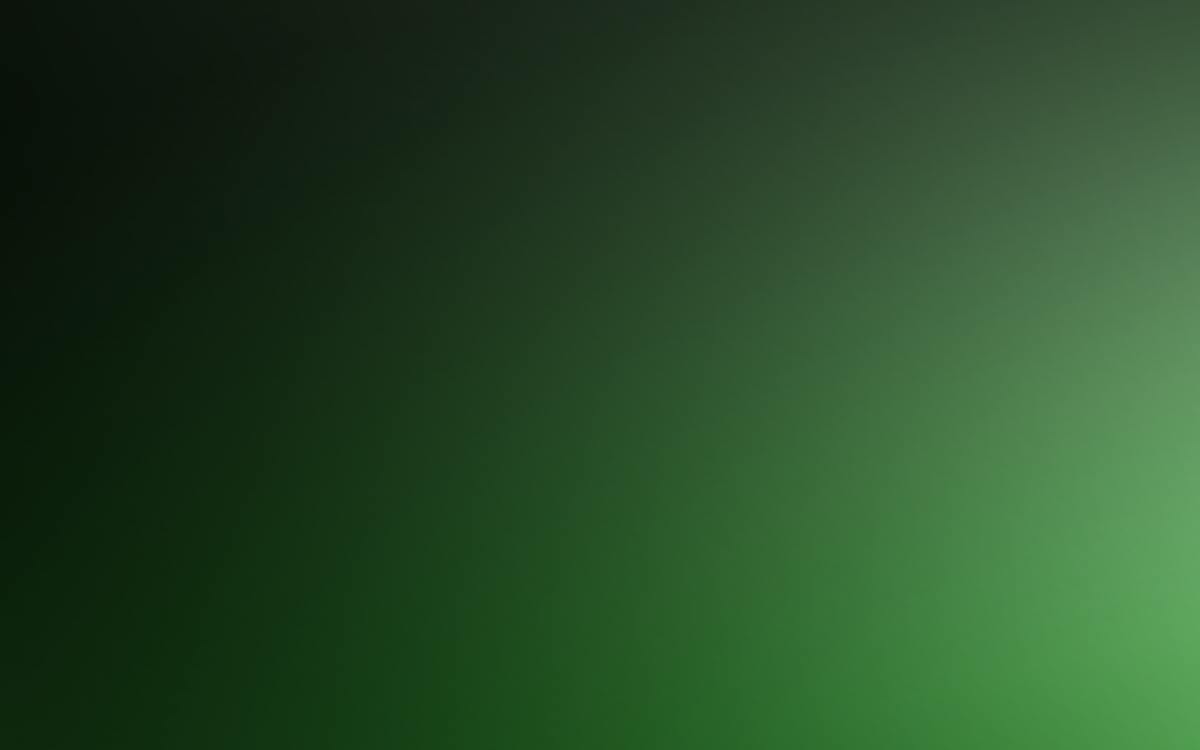 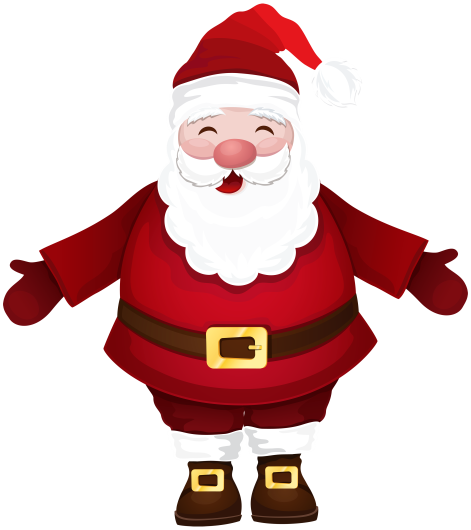 He doesn't care 
if you're rich or poor, 

he loves you just the same
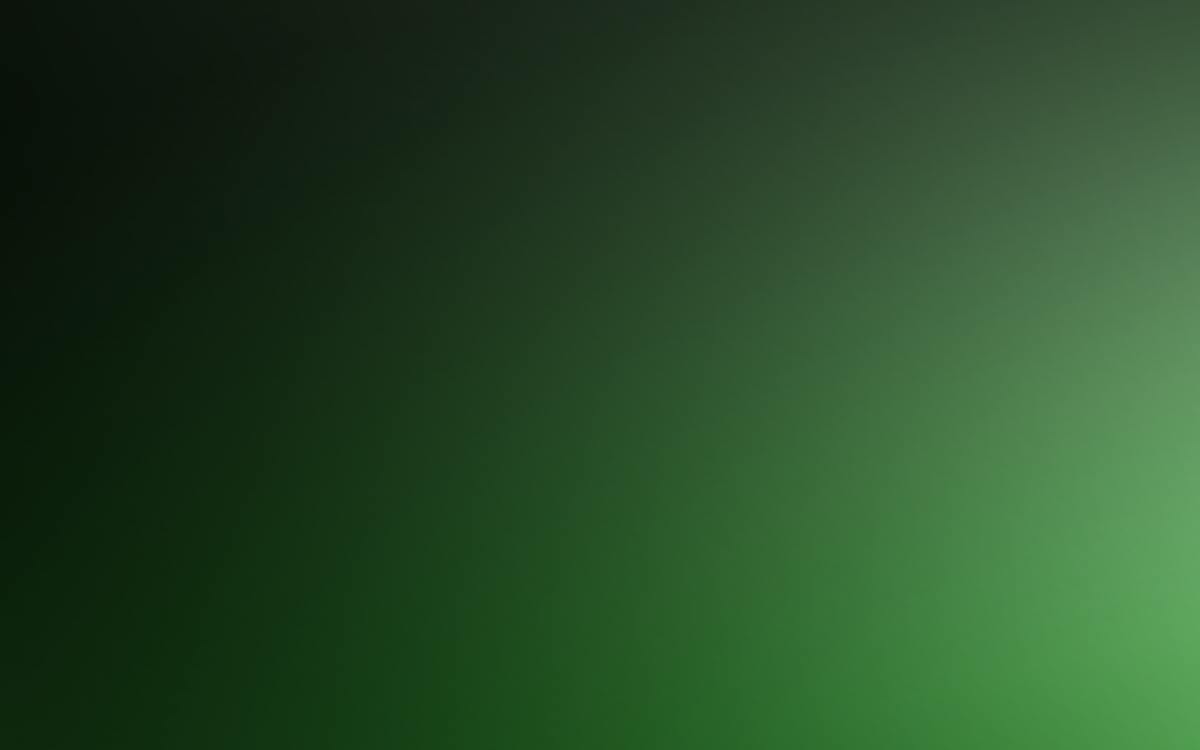 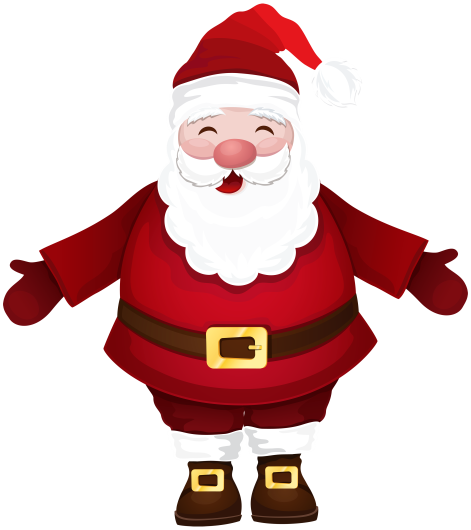 Santa Claus knows
we're all God's children,

and that makes everything right
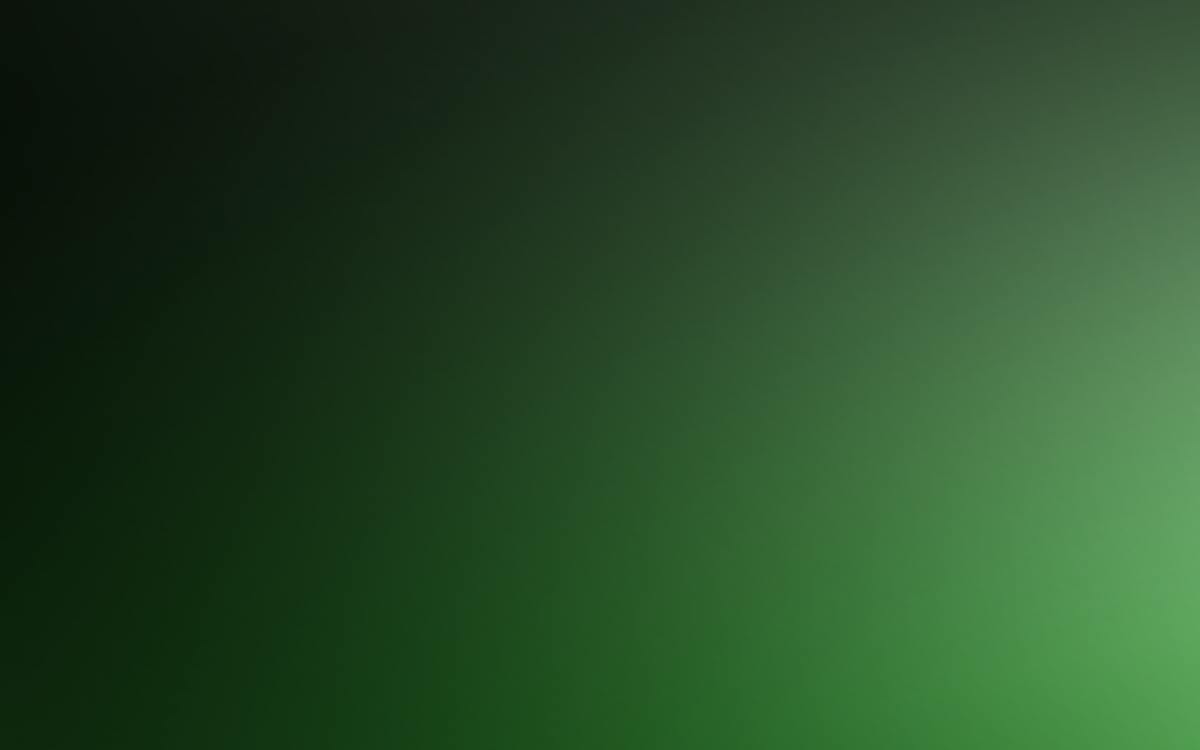 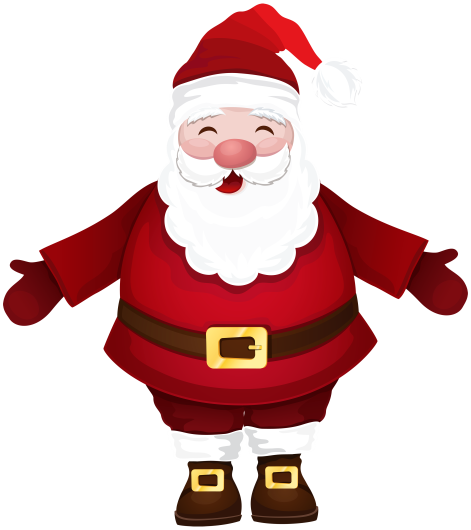 So fill your hearts 
with Christmas cheer, 

'cause Santa Claus 
comes tonight
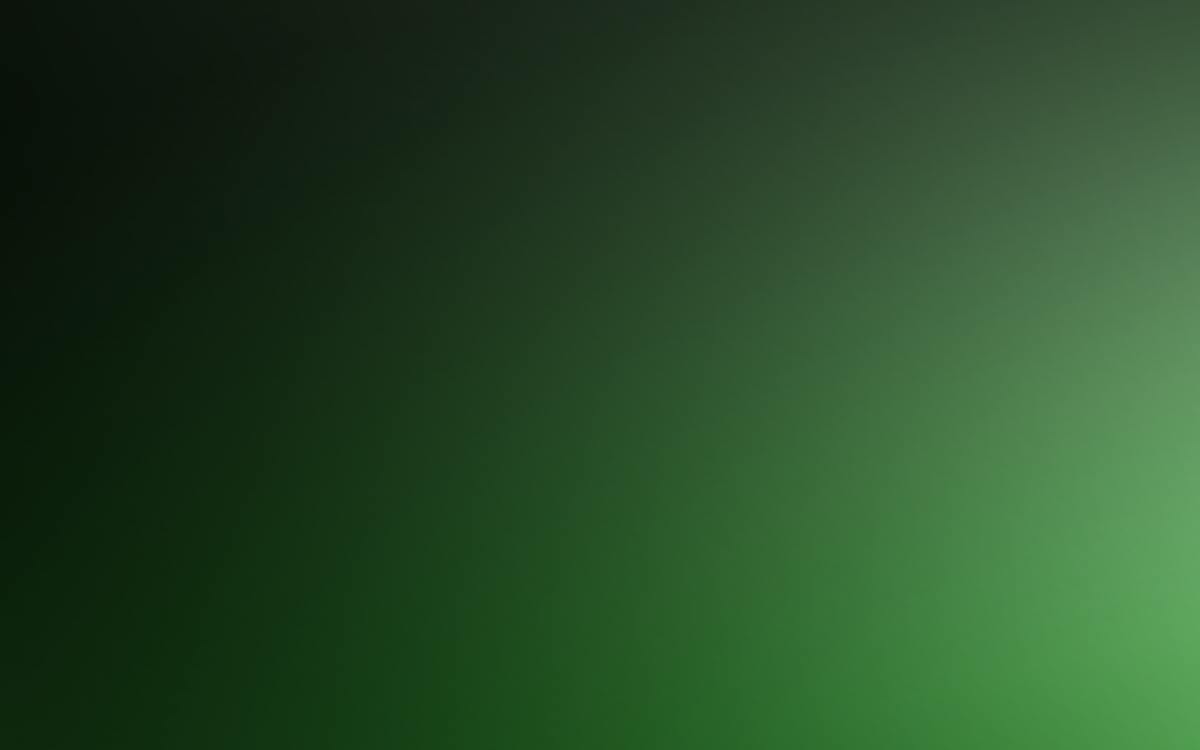 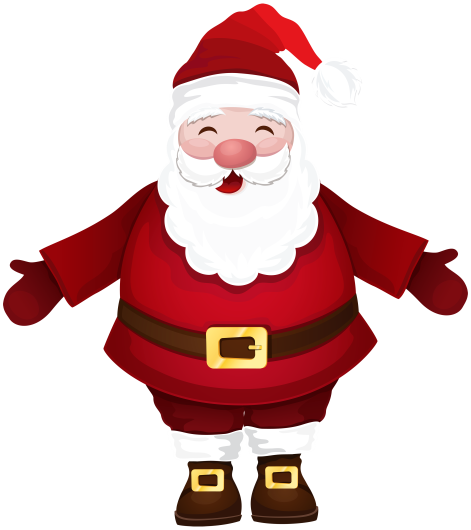 Here comes Santa Claus, 
Here comes Santa Claus, 
Here comes Santa Claus, 
Here comes Santa Claus
Here comes Santa Claus, 
Here comes Santa Claus
Here comes Santa ClausHere comes Santa Claus
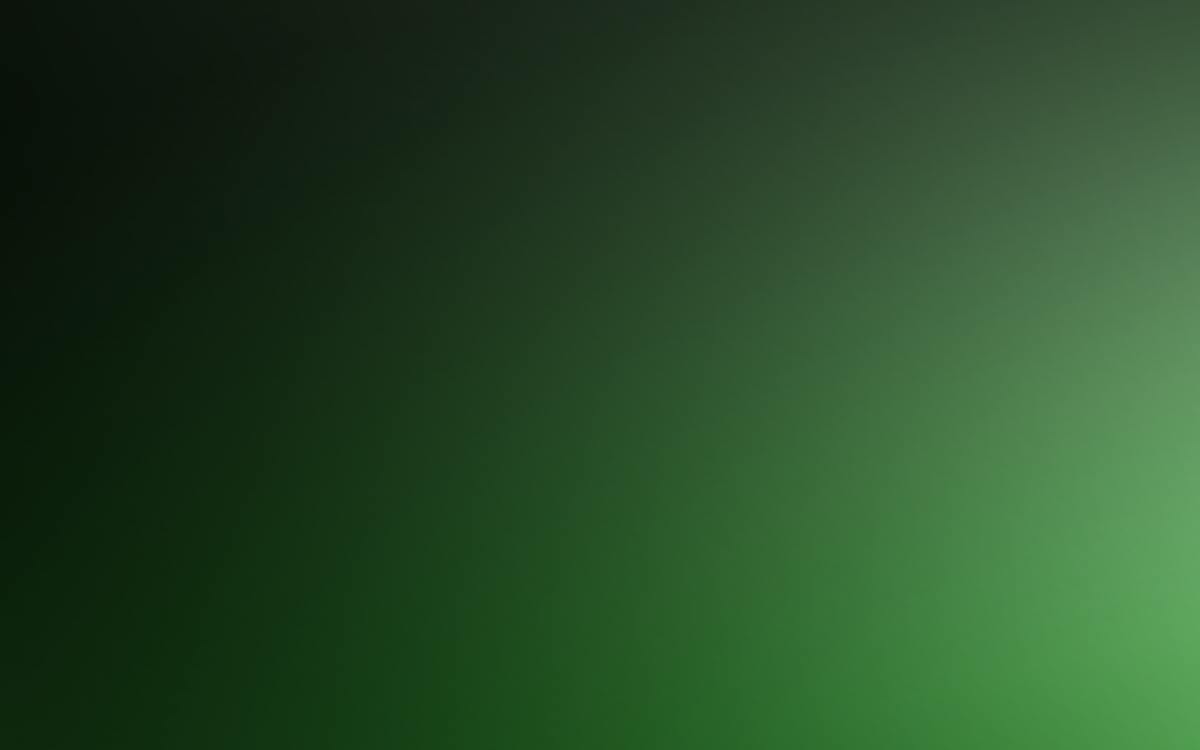 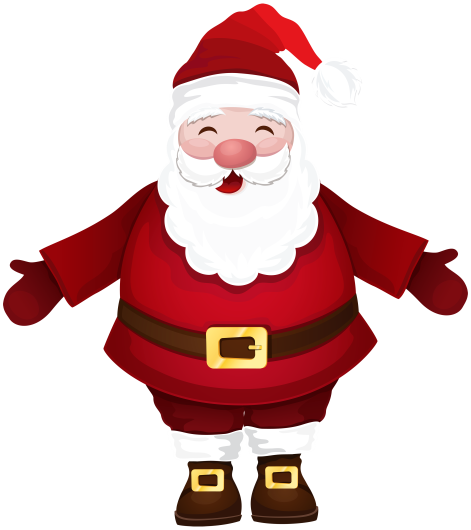 Christmas Don’t Be Late
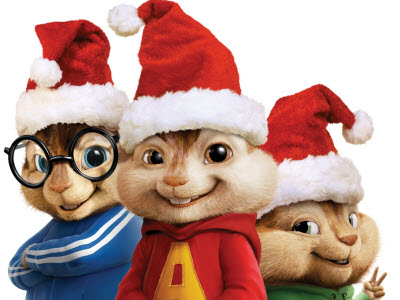 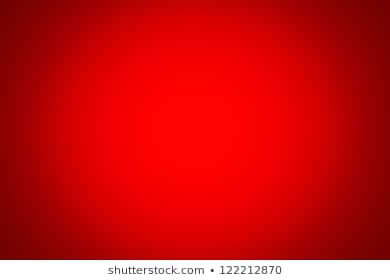 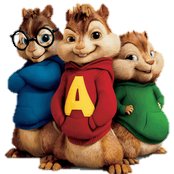 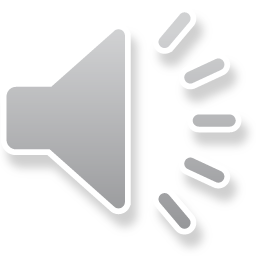 Christmas, Christmas 
time is near

Time for toys 
and time for cheer
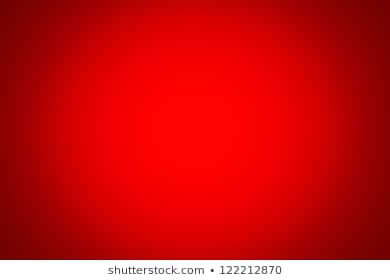 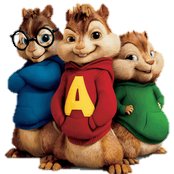 We've been good, 
but it won’t last

Hurry Christmas, 
hurry fast
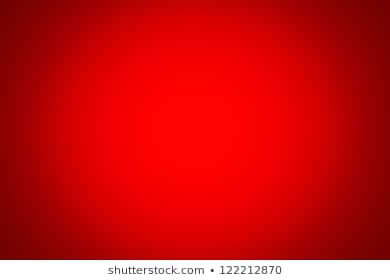 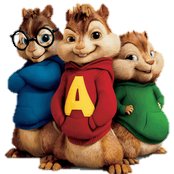 Want a plane 
that loops the loop

Me, I want a hula hoop
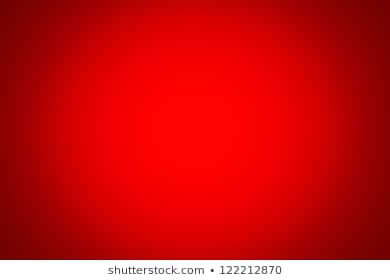 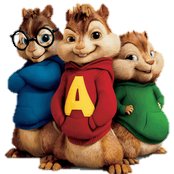 We can hardly 
stand the wait

Please Christmas, 
don't be late
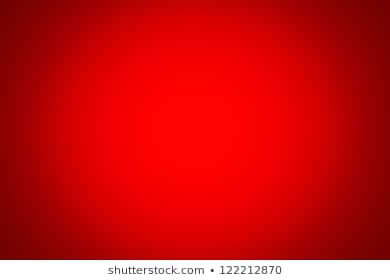 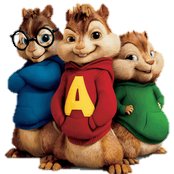 Christmas, Christmas 
time is near

Time for toys 
and time for cheer
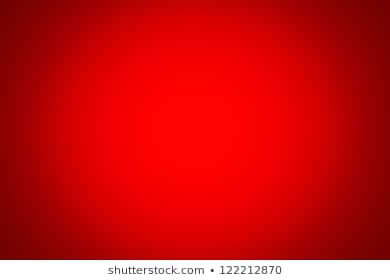 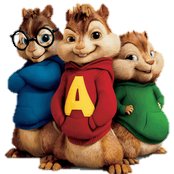 We've been good, 
but it won’t last

Hurry Christmas, 
hurry fast
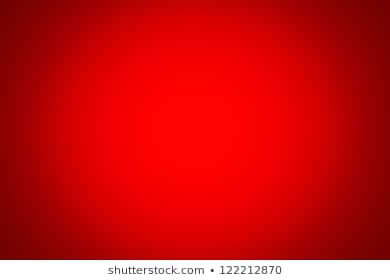 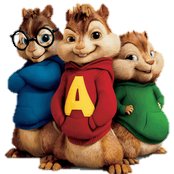 Want a plane 
that loops the loop

Me, I want a hula hoop
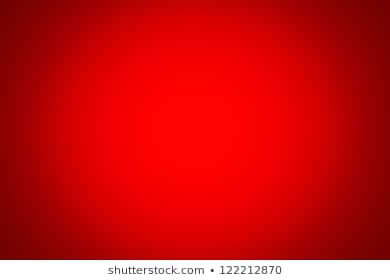 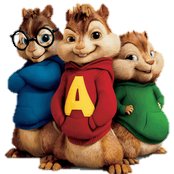 We can hardly 
stand the wait

Please Christmas, 
don't be late
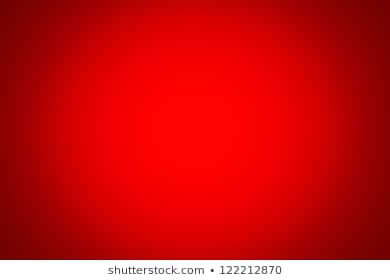 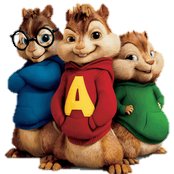 We can hardly 
stand the wait

Please Christmas, 
don't be late
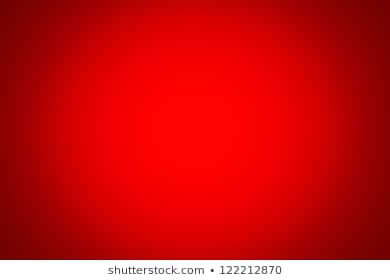 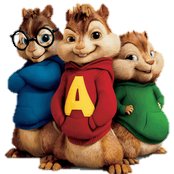